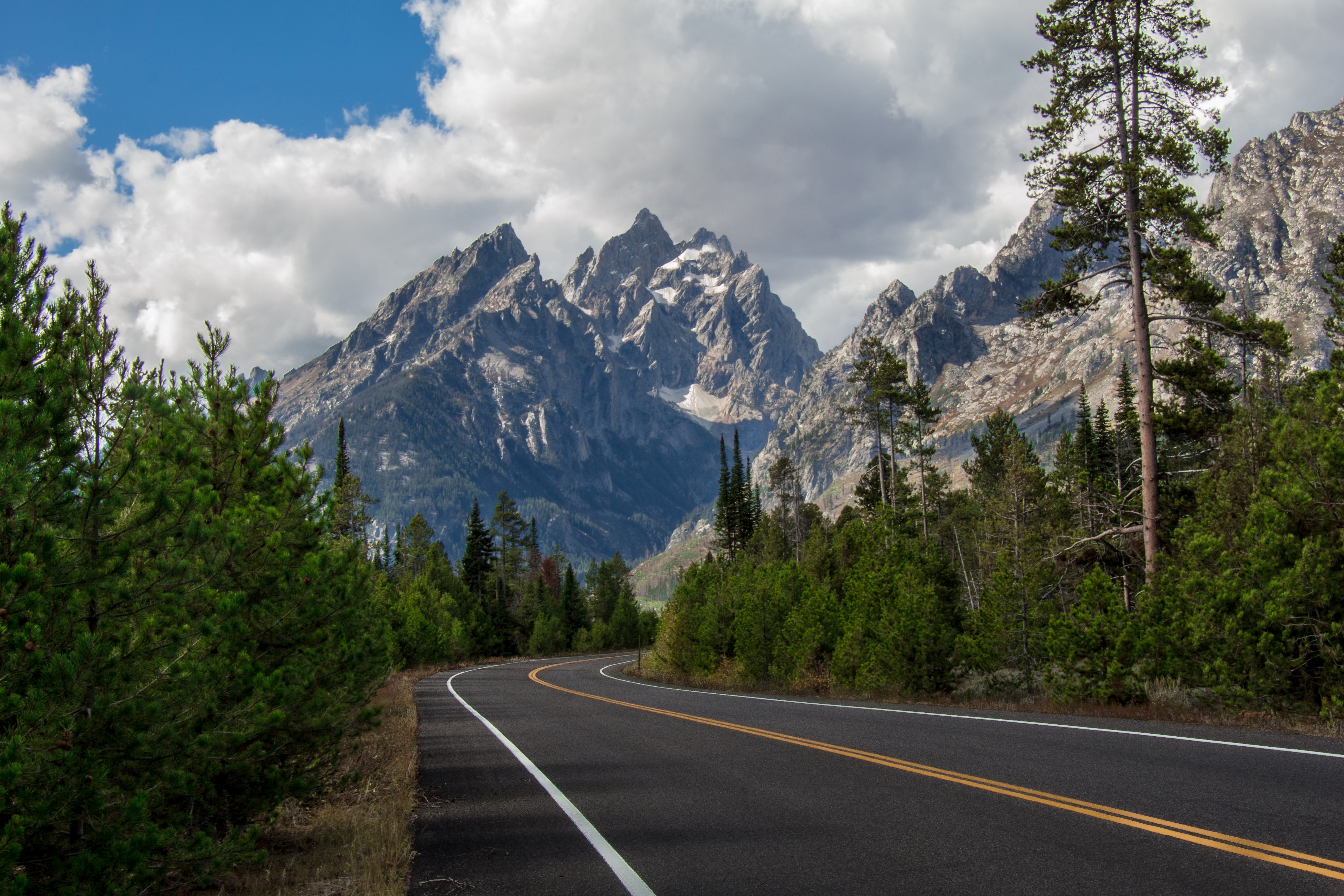 Luma Change Liaison Meeting
May 2023
Introduction
Thank you for being here! 
Expectations:
Please give the presenters your full attention.
Please utilize the chat functionality (bottom right) to ask questions, or wait until the end of the presentation to come off of mute and ask. 
This meeting is being recorded and will be provided in the follow-up email.
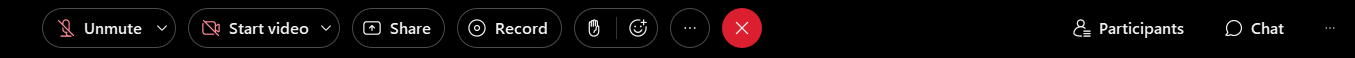 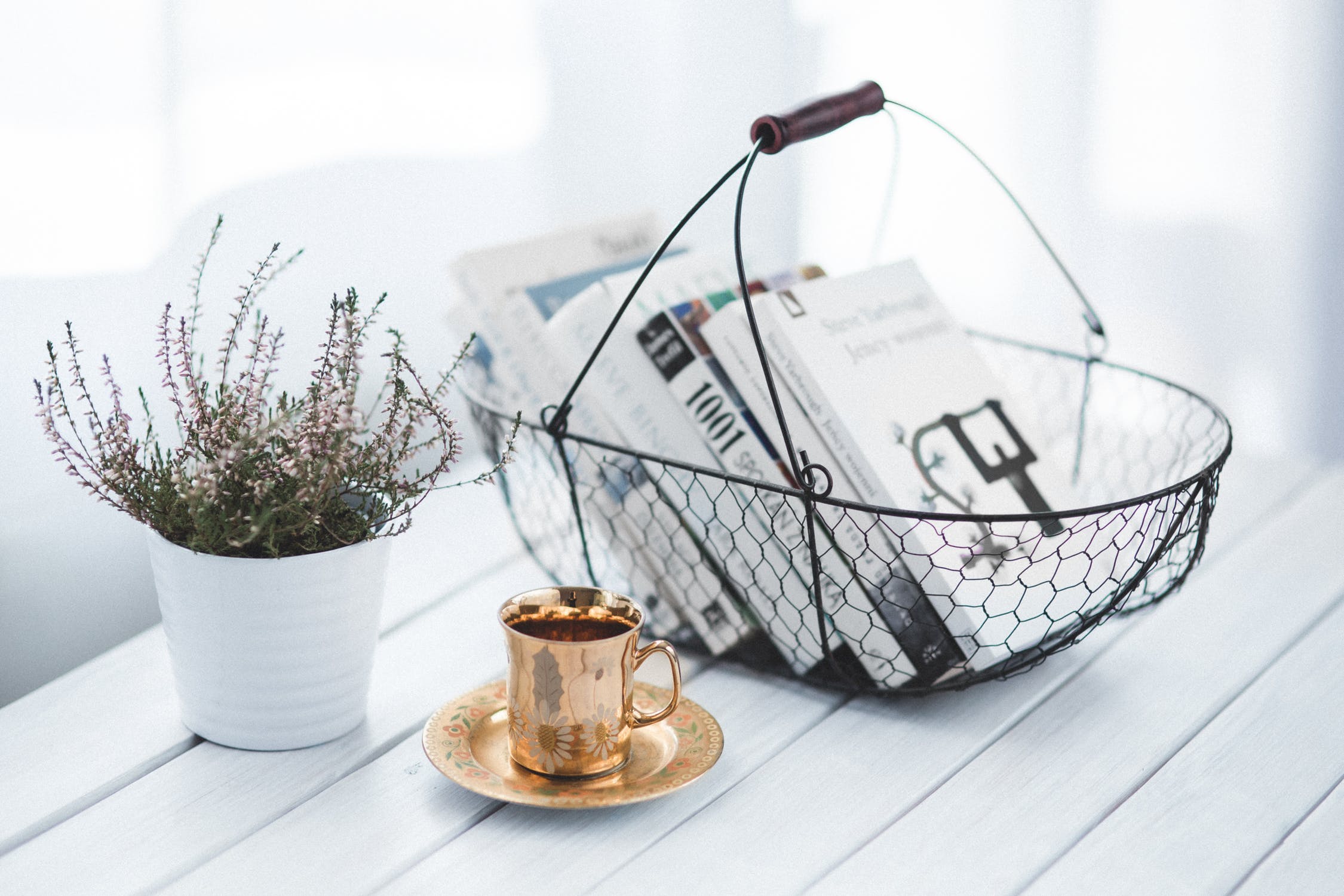 Agenda
Agenda
Change Readiness Assessment (CRA) 2 Results
Training Update
Supplier Portal Go-live
Hypercare
Cutoff and Freeze Dates
Operational Readiness Program (ORP)
Change Liaison Communications Toolkit
Luma Monthly Showcase
Current Cutover Activity Requests
Upcoming Cutover Activity Requests
Key Takeaways
[Speaker Notes: Change Readiness Assessment (CRA) 2 Results - Sheena
Training Update - Sheena
Supplier Portal Go-live - Sheena
Hypercare - Sheena
Cutoff and Freeze Dates - Krystal
Operational Readiness Program (ORP) - Diana
Change Liaison Communications Toolkit - Danielle
Luma Monthly Showcase - Danielle
Current Cutover Activity Requests - Elijah
Upcoming Cutover Activity Requests - Elijah
Key Takeaways - Sheena]
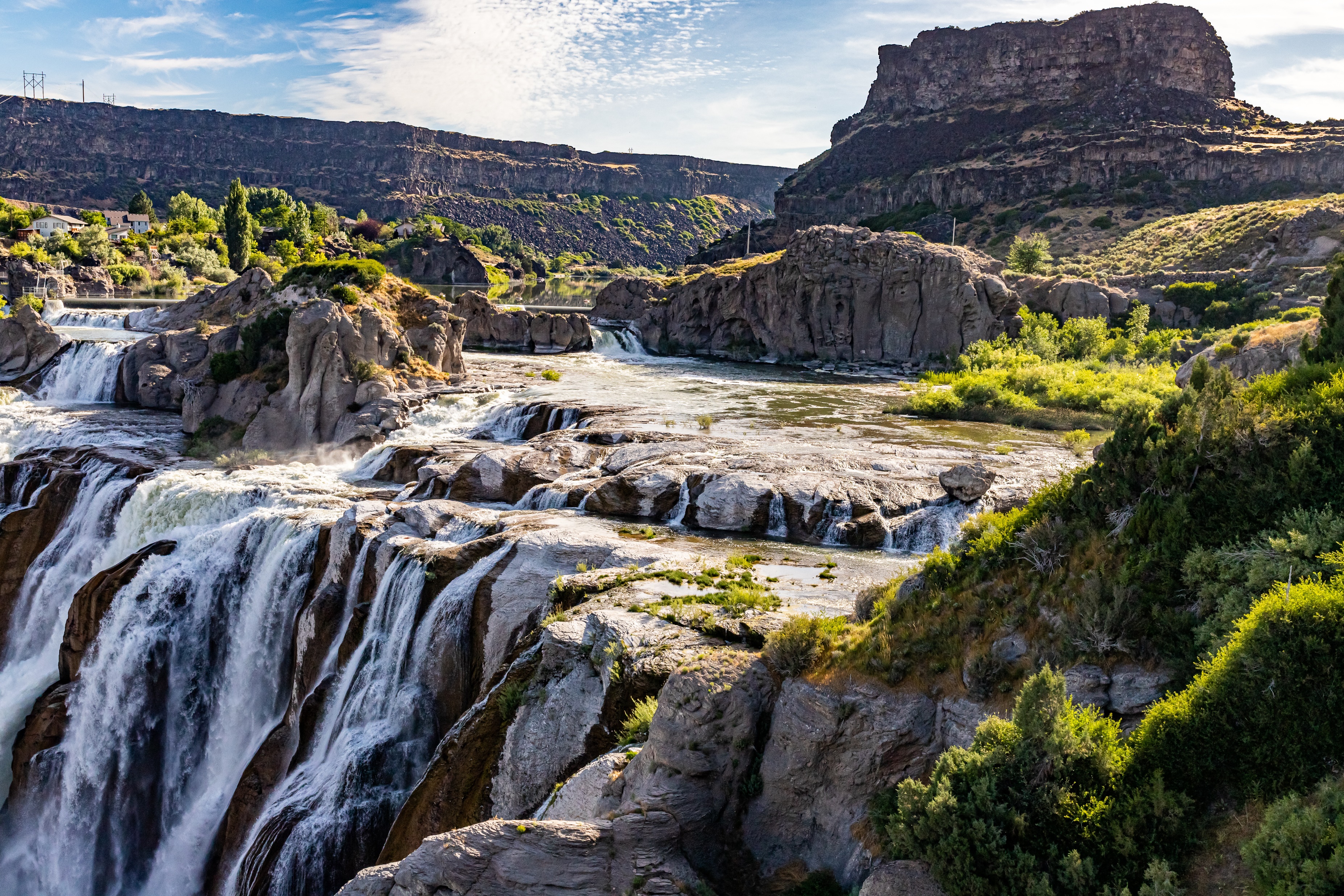 Change Readiness 
Assessment 2 Results
CRA 2 Results
The results outlined below are for the second CRA administered since the move to comprehensive system implementation in late 2022. It was open from April 17th through April 24th.
Response Rate and Demographics (CRA #1 results)
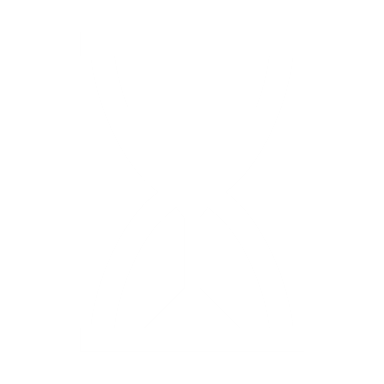 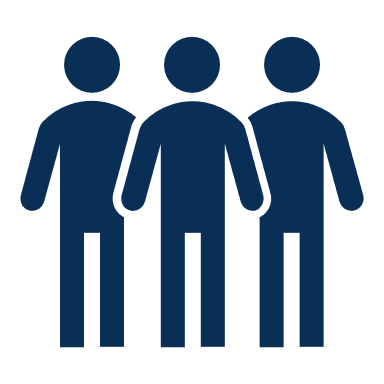 Insights
Moderate overall average increases in each area
Understanding Role/Function Specific Impacts remains the greatest opportunity
Attendance in 2+ WFT events / Change Liaison translated to slightly higher averages
Eagerness for Luma appears to have lowered as go-live approaches
Plan to continue readiness interventions after go-live
Re-evaluate communications strategies/plans to strengthen clarity and impact
Emphasis on Organizational Readiness Program (ORP)
Establish a “Super User” network
Completion Rate: 36% (74%)
Agency Participation: 42/69 (65/69) 
Sub-Group Responses
HR: 42 (63)
Finance: 89 (161)
Change Liaisons: 19 (63)
Survey Items
CRA 2 Results
Overall Average (Change from Last CRA)
168 Total Responses
Change Metric Definitions
Adoption Success Factors
Awareness
Where to find helpful information
When is go-live
Programs Luma will replace
Who to contact for support or questions
3.5
(   .3)
Where to locate support or information
Awareness
Employees have heard about Luma and can describe it
3.4
3.3  3.8
3.3  3.5
3.2  3.4
2.9  3.3
General Understanding
Employees can identify what the change means to their agency and to the state
General Understanding
Describe anticipated benefits of Luma
Comms about Luma have been effective
I feel engaged and informed on Luma activities
I understand the need for change to Luma
3.4
(   .1)
Describe objectives and Scope
Role/ Function Specific Impacts
Employees know how Luma will affect the processes they work in and their day-to-day activities, and when these changes are happening
3.3
3.5  3.4
2.5  2.7
2.7  2.8
4.3  3.9
Role/
Function Specific Impacts
Describe how my role/daily activities will change
I am aware of the steps to transition
I understand what is expected of me before, after and during the transition
2.7
(   .4)
Readiness to Perform
Employees have the attitude and ability to operate in the new system and processes and to locate resources for help
2.5  2.6
2.1  2.8
2.0  2.6
Leadership Support/ Environment
Employees feel  their leadership is supportive of the Luma transition and is creating the environment to ease that transition
Readiness to Perform
I understand skills and knowledge required to 
use Luma
Employees are looking froward to the changes
Employees are willing to embrace change
My agency has identified and prepared for risks associated with Luma
2.9
(   .1)
2.2  2.8
2.9  2.6
3.3  3.4
3.0  3.1
Key
= 1 - 2.9    Area of Concern
Leadership Support/ Environment
Agency leadership openly supports Luma
Management is encouraging me to engage with Luma
My Supervisor is advocating the need for change
3.8
(   .1)
= 3 - 3.9    On-Track
= 4 - 5       Strength
=  Increased a level
3.7  3.9
3.8
4.0  3.9
=  Decreased a level
Average Scores (arrows indicate comparison to overall average)
CRA 2 Results
Change Liaisons (19)
Finance (89)
HR (42)
2 + WFT events (70)
Overall Avg
3.7
3.4
3.6
3.7
Awareness
3.5
Adoption Success Factors
Group Results
Participation in Events
Respondents who participated in two or more events scored higher, on average, on all metrics compared to the overall pool of respondents
3.3
3.3
3.5
3.4
General Understanding
3.2
Human Resources
Employees within the Human Resource workstream had higher average response scores compared to other stakeholder groups
2.8
2.6
2.7
2.5
Role/
Function Specific Impacts
2.7
Finance
Participants with a Finance function reported lowest overall scores out of the four groups examined
3.0
2.9
3.1
3.0
Readiness to Perform
2.9
Change Liaisons
Possibly due to their role as intermediaries between their agencies and the Luma Project, Change Liaisons scored higher than average on all change metrics except role/functional specific impacts
4.0
3.9
3.9
4.0
Leadership Support/ Environment
3.8
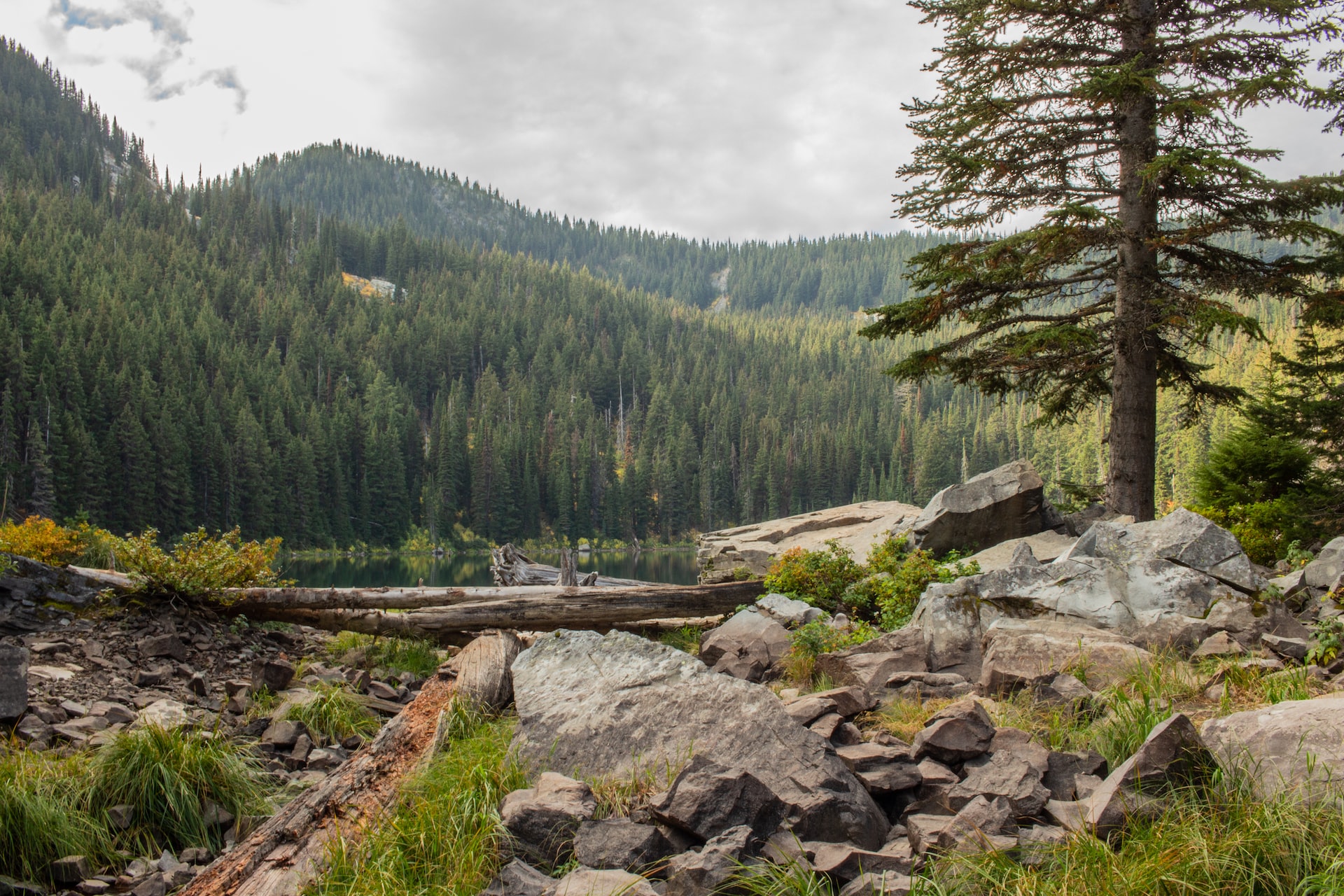 Training Update
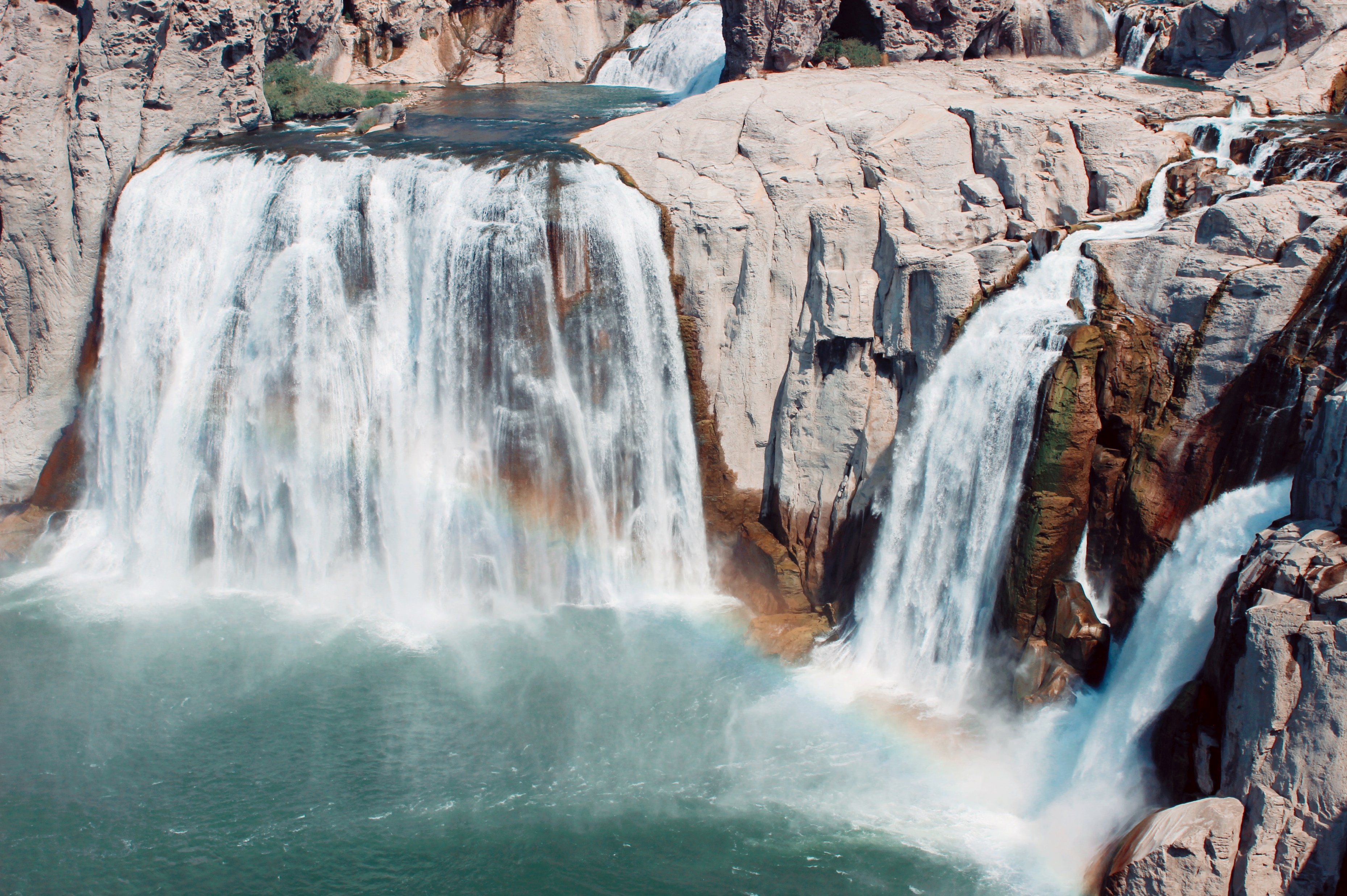 Supplier Portal Go-live
Supplier Portal Go-live
More information regarding the  Supplier Portal Go-live will be coming in the following days!
May 5
Supplier Portal 
Go-live
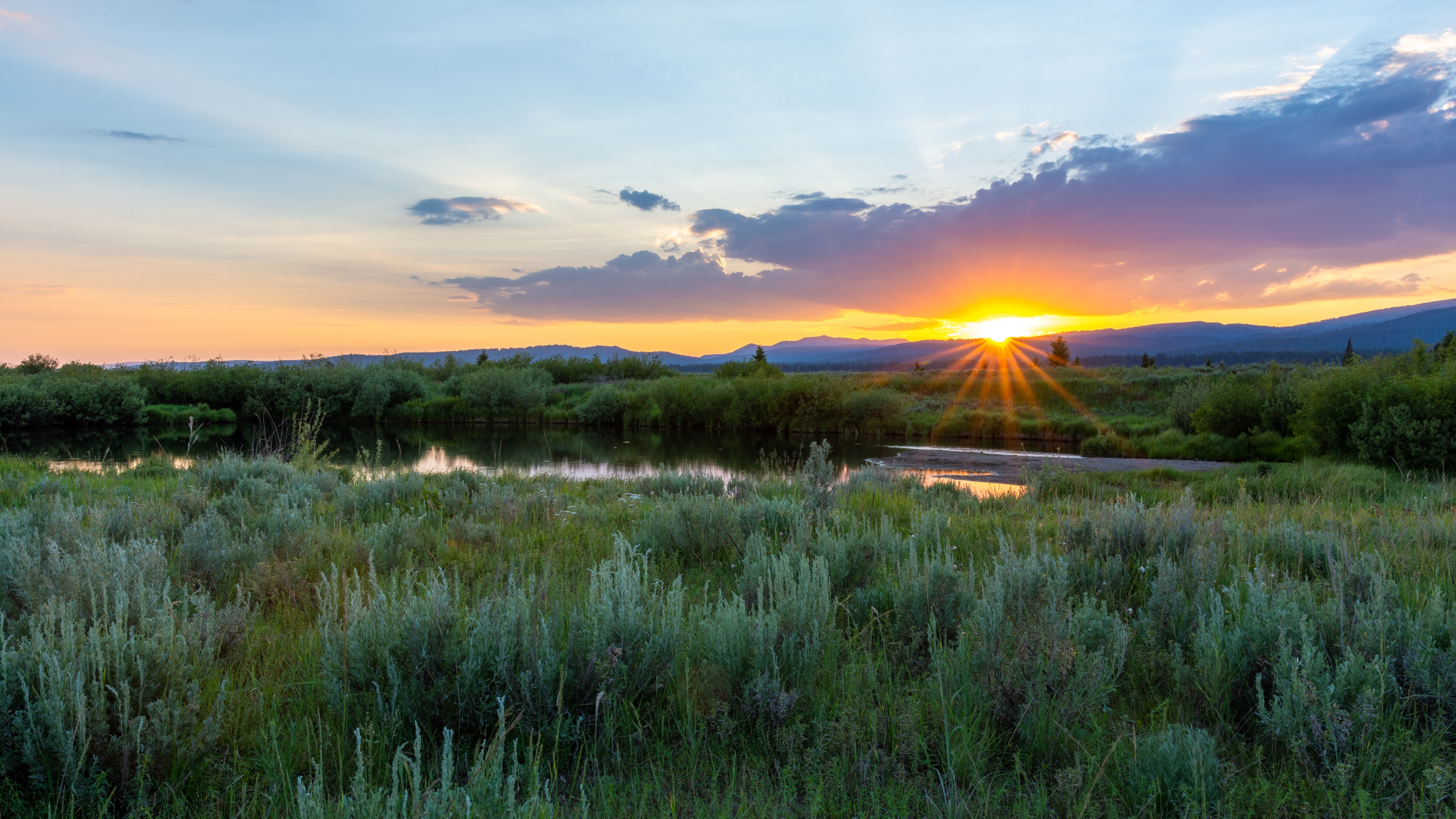 Hypercare
Hypercare
The main objective of hypercare is to stabilize the solution from a people, process, and technology perspective and transition to permanent production support as soon as possible

It will be supported through hypercare with:
Project resources on-site and off-site
Daily status calls for immediate triage support required
What is Hypercare?

The transition period between go-live and ongoing sustainment operations of the Luma Solution

Business as Usual (BAU) sustainment processes are followed with the addition of centralized reporting, tracking, and communications provided by the Luma Hypercare Command Center
Establish Communication
Establish consistent communication of status to key stakeholders
Define escalation path for expedited decision-making
Provide a period of direct assistance with knowledgeable project team members
Proactively identify potential points of critical failure and take action to mitigate before the issue arises
Provide Assistance
Issue Management
Identify, prioritize, solve, and communicate solution issues and gaps
Facilitate rapid triage and effective management through the hypercare channels
Provide clear accountability in tracking, prioritizing, driving of issues/actions
Path to Steady State
Ensure resources are allocated efficiently and are given the right training and support
Identify any gaps in the above and establish plans & clear owners to close/mitigate
Provide a tracker to monitor progress toward stabilization using exit criteria
Regular ticket and issue reporting including resolution/ lessons learned
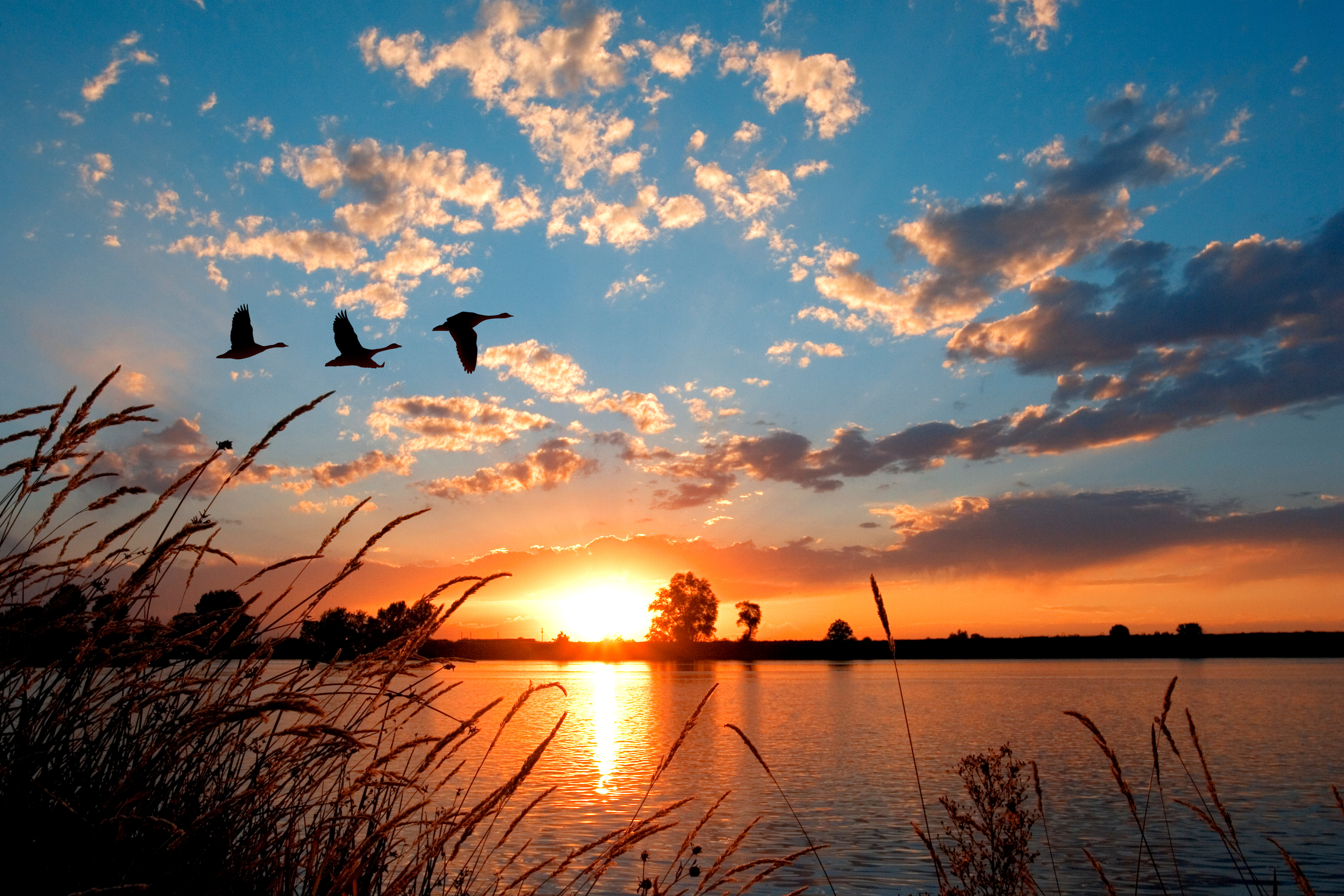 Cutoff and Freeze Dates
Cut-off and Freeze Dates
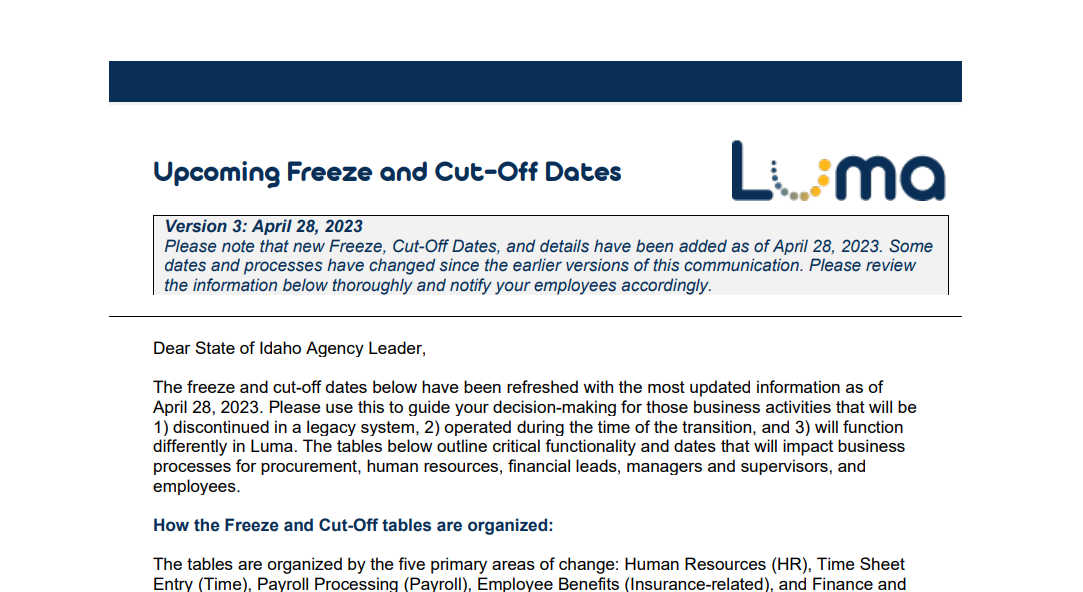 The latest updated document now includes information on Interim Processes for all cutoff and freeze dates. 

Please continue utilizing the tools in the Service Desk!
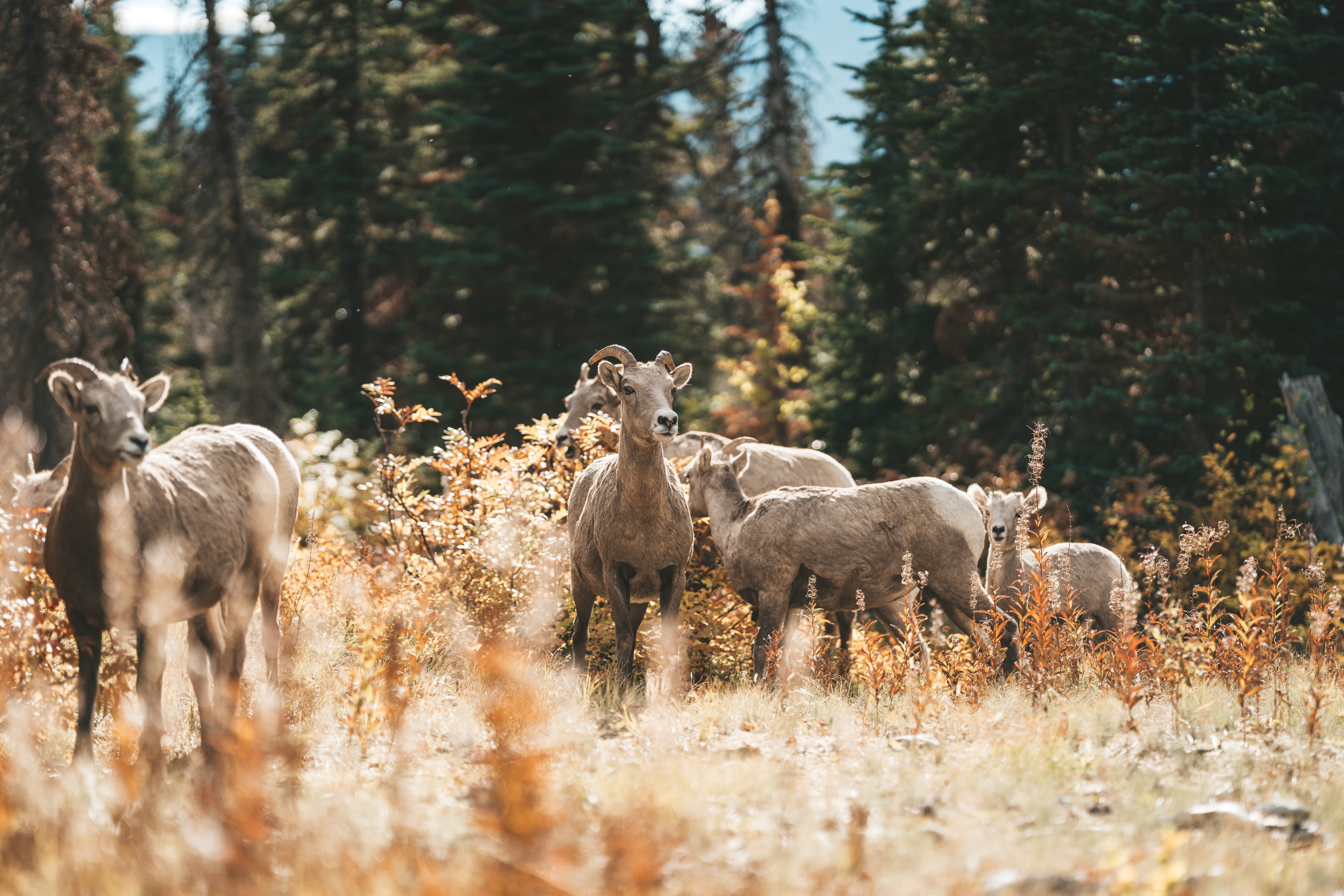 Operational Readiness 
Program (ORP)
ORP Support Session Debrief/Schedule
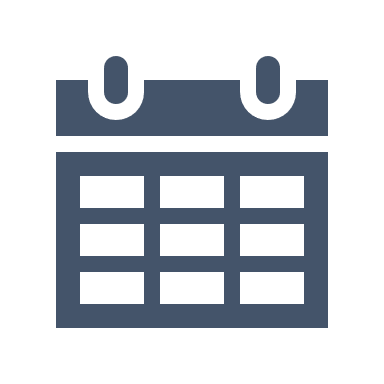 Upcoming Support 
Session Schedule:
April 27th Session at 11 AM
Completed
Over 85 participants
Great questions
Demonstration of the tools:
Leadership Readiness Checklist
Operational Readiness Tracker
Service Desk access to tools
 
May 25th Session at 11 AM
Upcoming
Review the June/July Readiness Checklist
Readiness Checklists by Role updates
Impact Statement Catalog updates
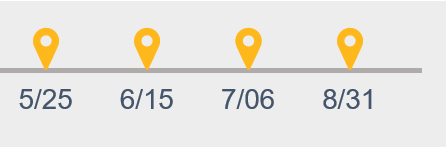 Be on the lookout for weekly Leadership Readiness Checklist updates!
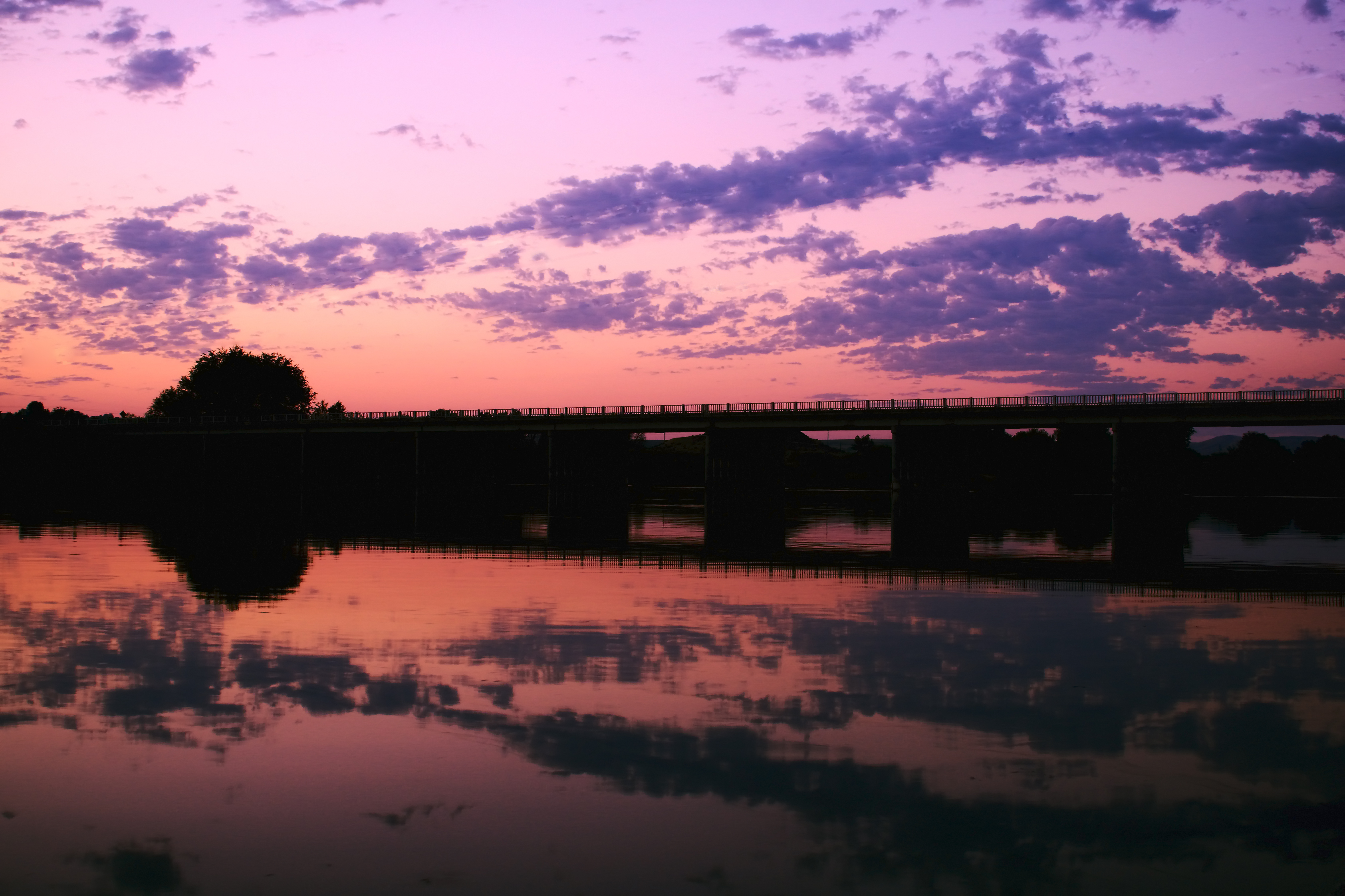 Change Liaison 
Communications Toolkit
CL Communications Toolkit
Table of Contents
The following tools will be available in the April Change Liaison Communications Toolkit released in the next week. Thank you for sharing them with your agency colleagues!
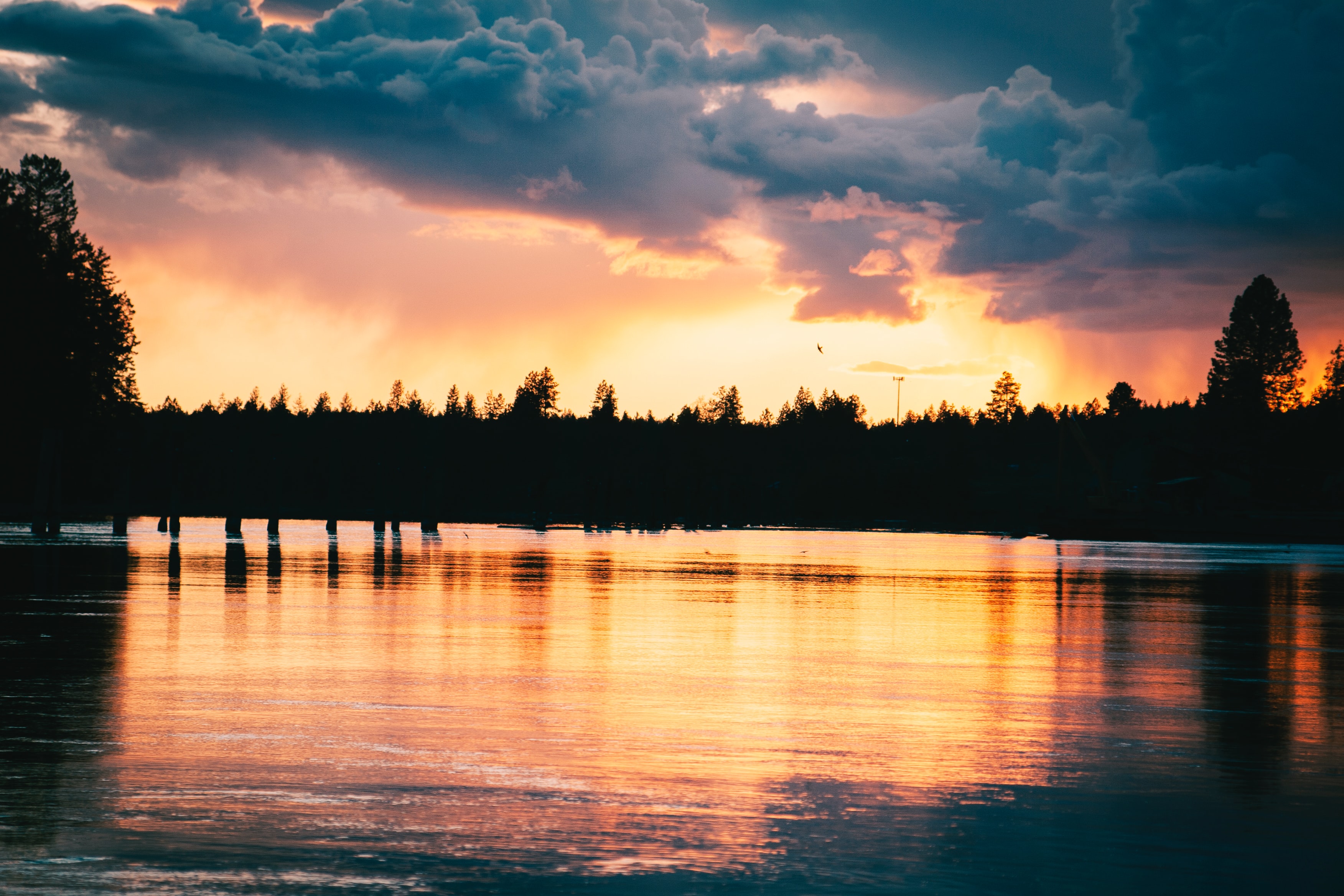 Luma Showcases
Luma Showcases
Due to requests for increased touchpoints and greater visibility into the Luma transition, we are planning a series of Luma Monthly Showcase Sessions for Change Liaisons. Each session will be led by a subject matter expert (SME) who will speak on the topic at hand followed by a Q&A.  Although these sessions are designed for CLs, they can bring members of their agency who would benefit from learning more about the monthly topic.
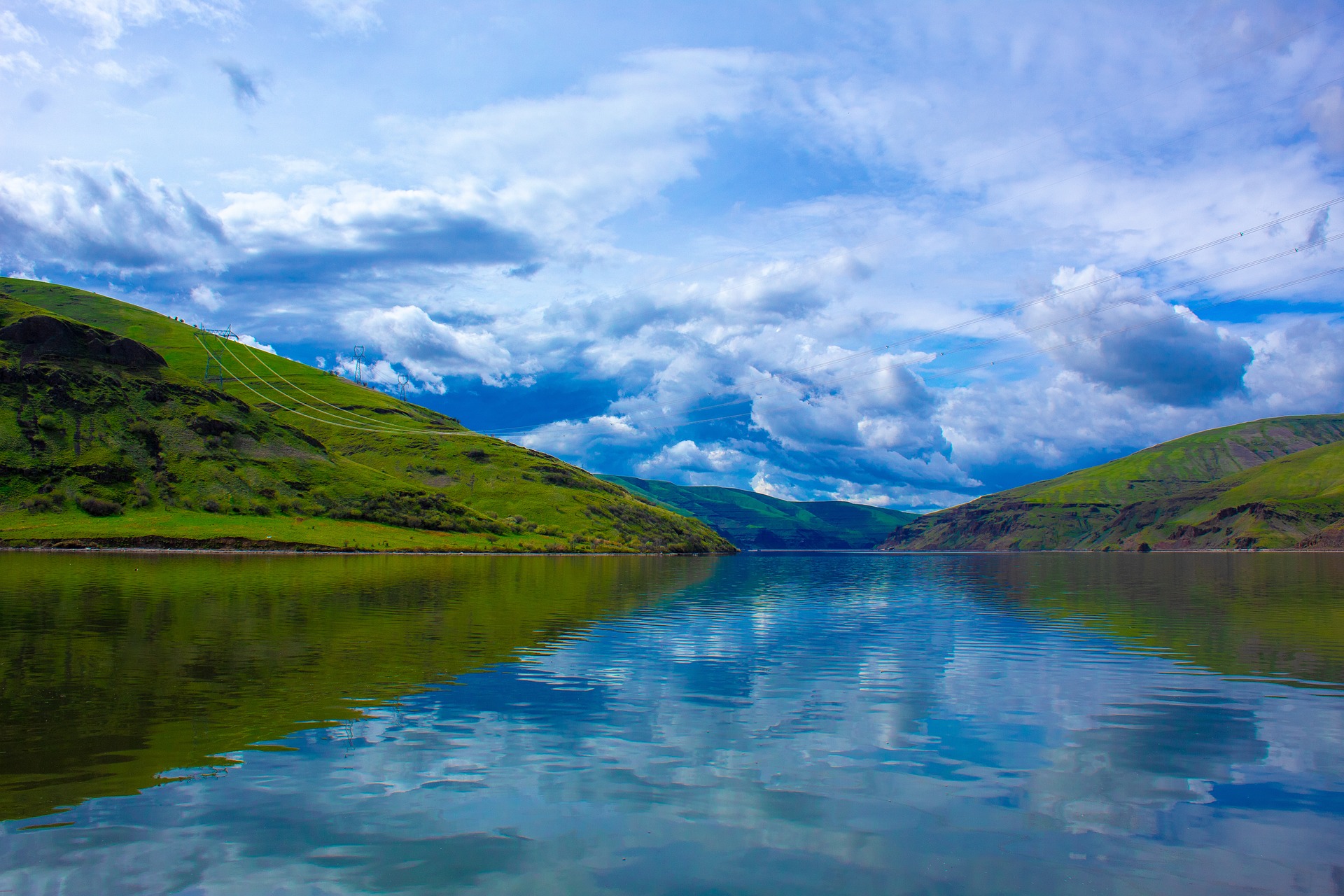 Current Cutover Activity Requests
Current Cutover Activity Requests
May 4
May 8
May 12
May 12
Luma Production Custodial Account Management (CAM)
State Treasurer’s Office Receipt Batch and Distribution
Luma Final GHR Org Workbook
Luma Accounts Payable (AP) Defaults Validation/Update
May 12
May 12
May 31
June 15
Luma Cost 
Allocations 
Workbook
Luma Accounts Receivable, Billing, & Interagency Review
Luma Procurement 
Configuration
Workbook
Luma Approval Workflows Workbook
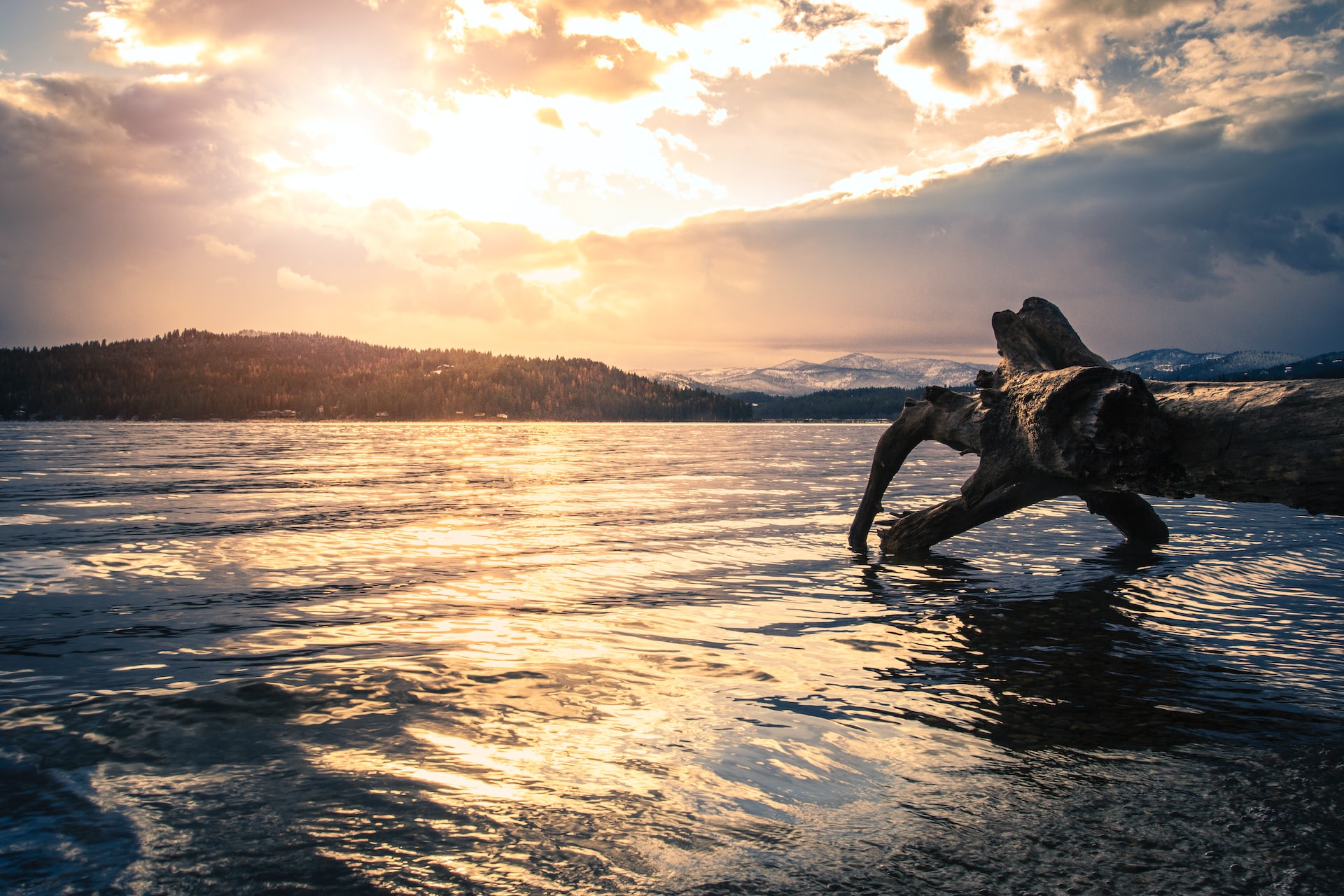 Upcoming Cutover Activity Requests
Upcoming Cutover Activity Requests
TBD
May 22
June 16
Luma CAM 
Beginning Balances
Luma Asset Management
Luma FSM/HCM Security Roles
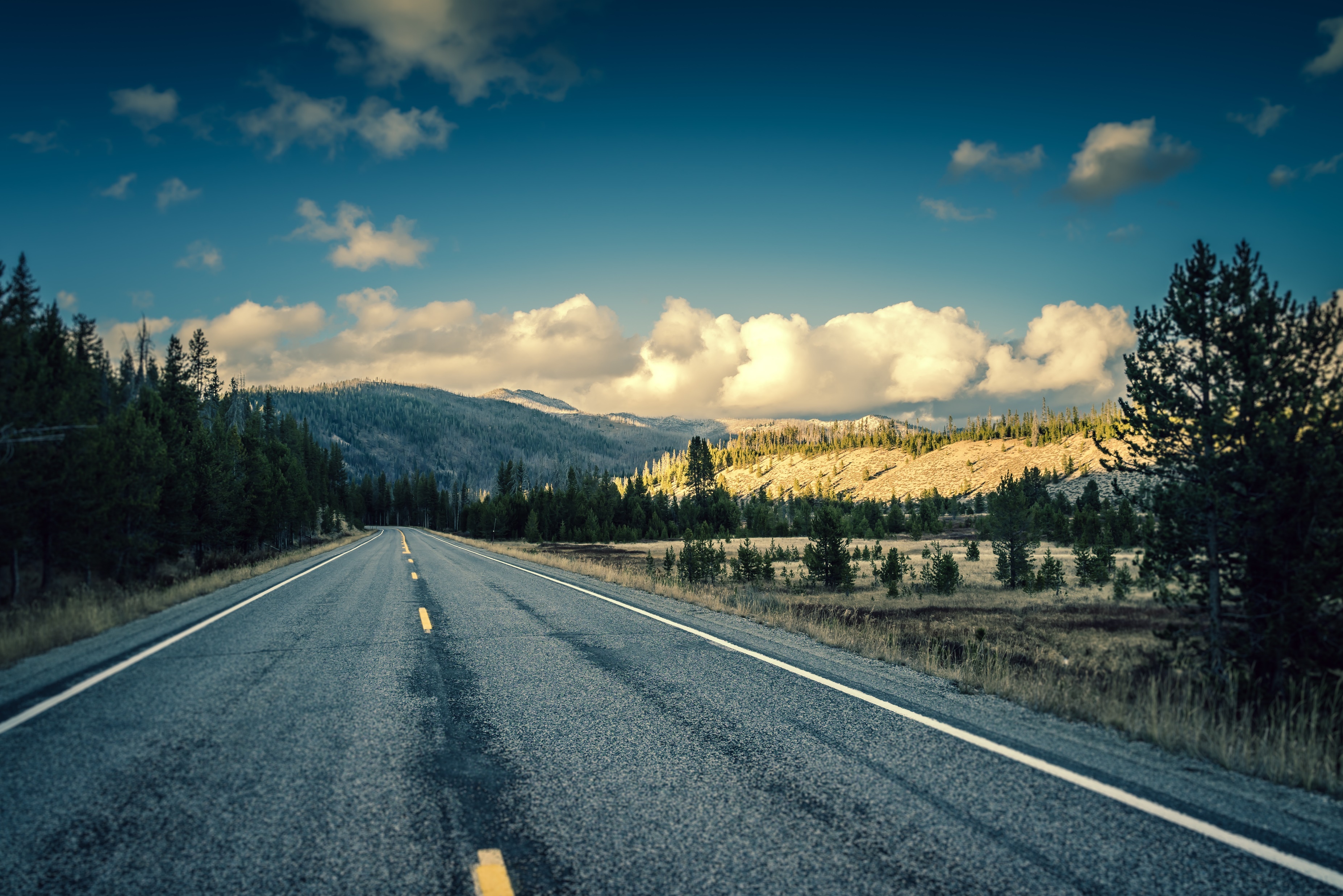 Key Takeaways
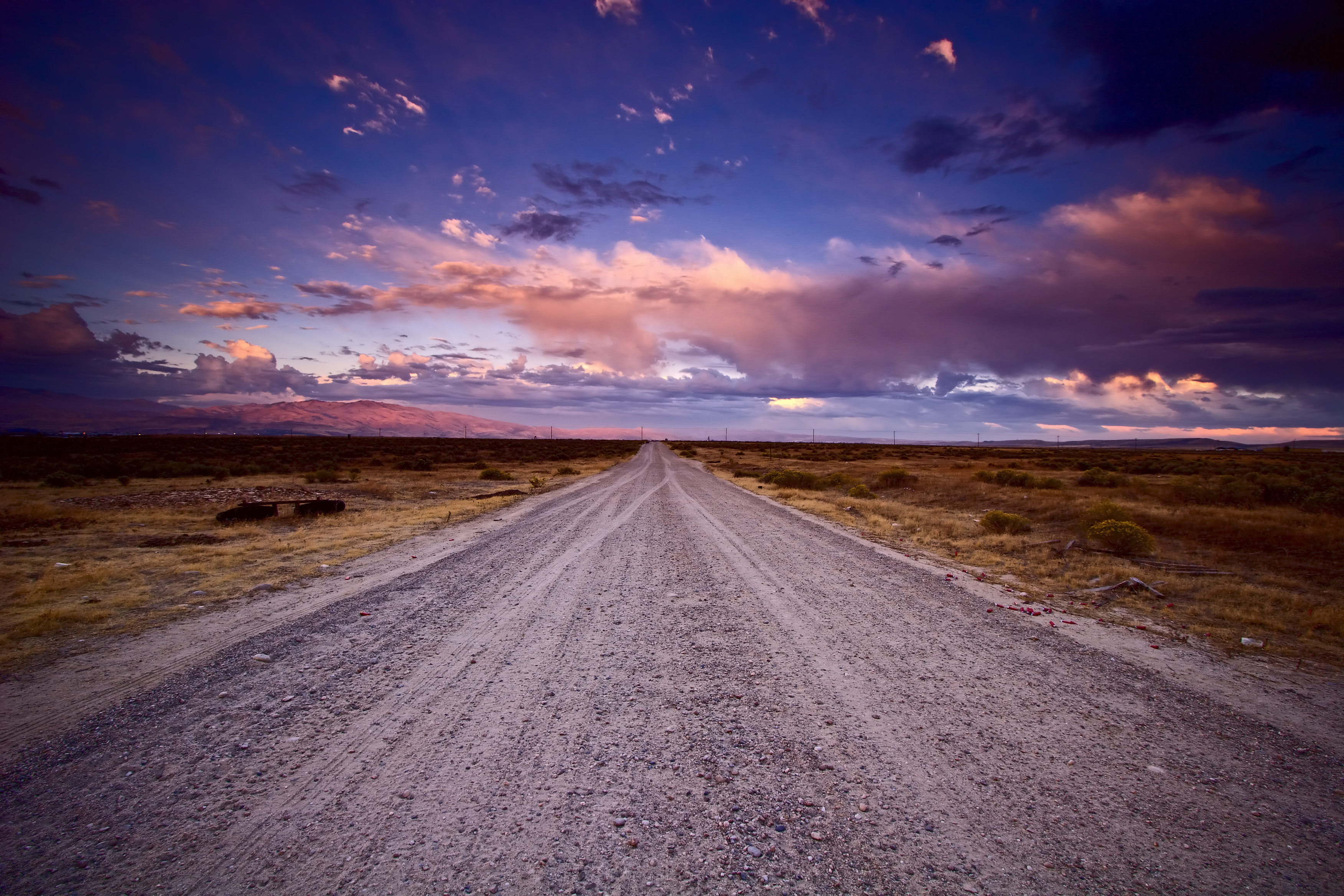 Thank you!
Sheena Coles
SColes@sco.Idaho.gov 
208-334-3100
Alex Doench 
adoench@sco.Idaho.gov 
208-332-8841
Danielle Stevensdstevens@sco.Idaho.gov 
208-332-8868
Chris Lehositclehosit@sco.Idaho.gov 208-332-8887
Elijah Stearns
estearns@sco.Idaho.gov 
208-332-8871
Krystal Griffith
kgriffith@sco.Idaho.gov 
208-332-8861